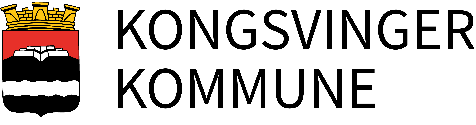 Kommunedirektør


Stab/støtte


Kommunalområder




Enheter
Administrativ organisering
04.09.2023